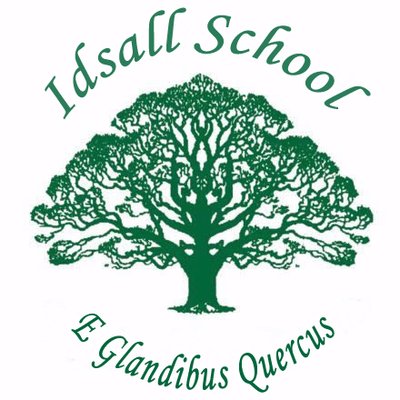 Idsall School 
Year 10 Separate Physics Learning Journey
This way to Year 11:
Continuing your journey to scientific greatness.
End of year 10 exam in the summer term:
Build your revision skills, practice and commit key information to your long-term memory. You will be tested on all the content learned over the course of the year ready to recall and build on this knowledge throughout Year 10.
Pillar 3
Assessment
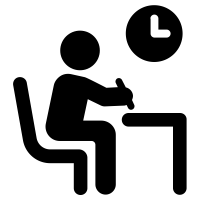 Summer Term
P8 Forces in Balance Forces including vector and scalar quantities and energy calculations
P9 Motion: Graphs of motion showing displacement and velocity against time
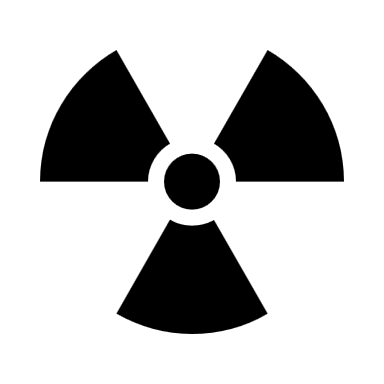 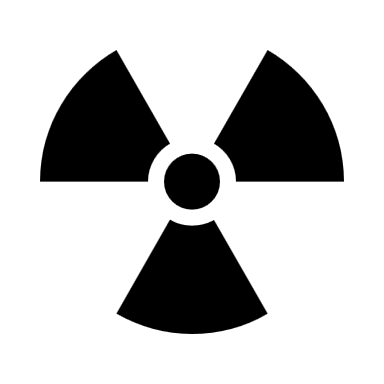 Pillar 2
Assessment
Spring Term
P6: Molecules and matter
Density calculations and internal energy and gas pressure
P7: Radioactivity and half-life including uses and dangers of radiation. : Atoms and radiation looking at changes in the nucleus and different types of radiation.
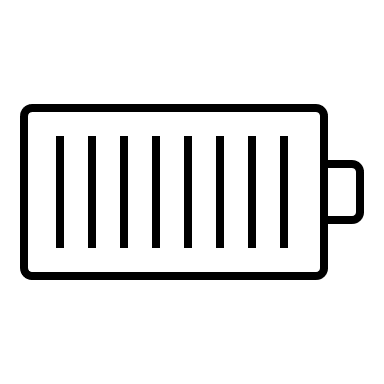 Pillar 1
Assessment
Autumn Term
P5: Electricity in the home. Electricity and mains including national grid
P4 Electric circuits looking at current and voltage in series and parallel circuits.
P3:Energy resources comparing the use of renewable and non-renewable energy resources
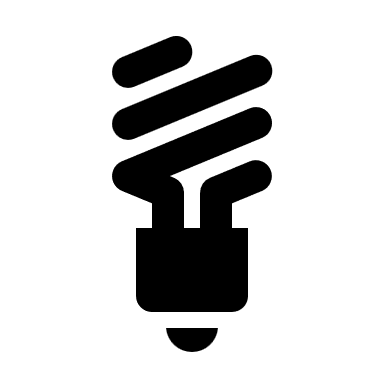 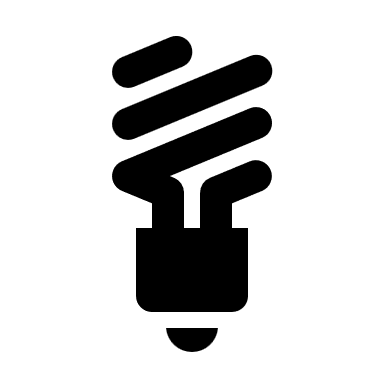 KS3: Students will have completed a broad curriculum in Years 7- 9 covering many topics including forces, waves – sound & light, electricity and magnetism and motion and pressure. This will provide the foundations which will be built on over the next two years during the GCSE curriculum.
Start here